Чтобы помнили...                         Чтобы поняли...
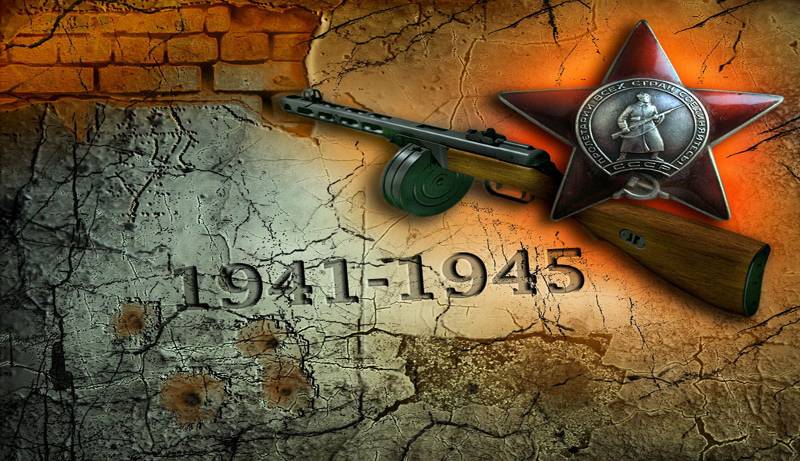 В память павших, во славу живых!
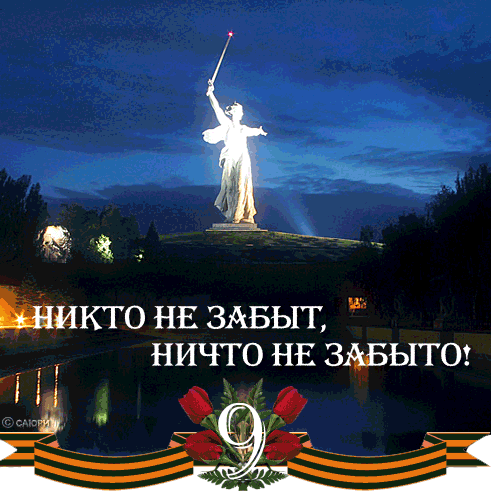 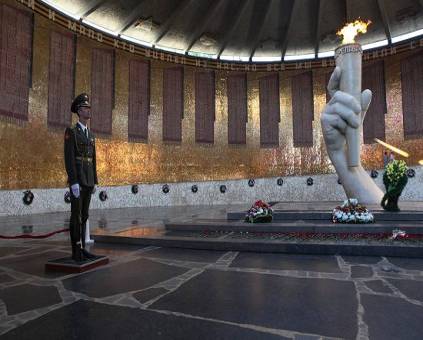 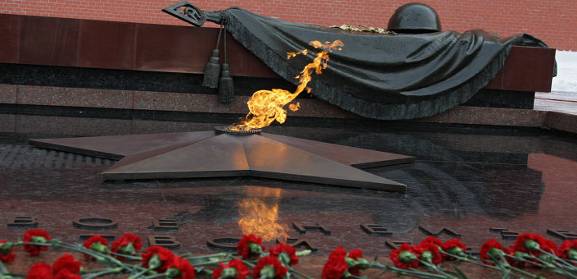 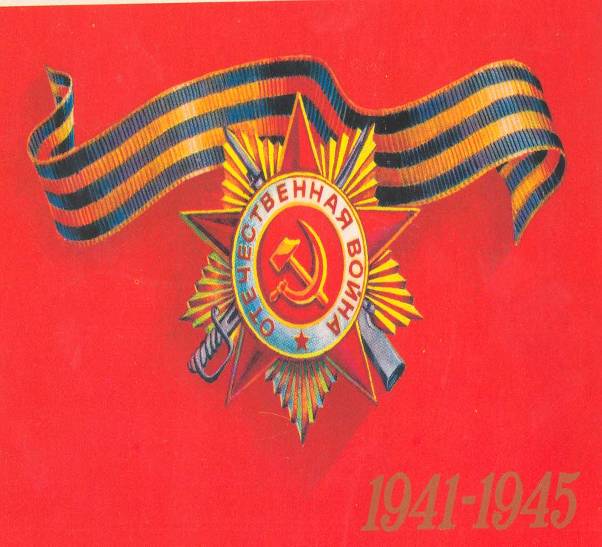 … История листаетСтраницы легендарные свои…
Война… 2600 км

От Бреста до Москвы – 1000 км. 
От Москвы до Берлина – 1600 км.
Поездом – 4 суток.
Самолётом – 4 часа.
По-пластунски – 4 долгих года.
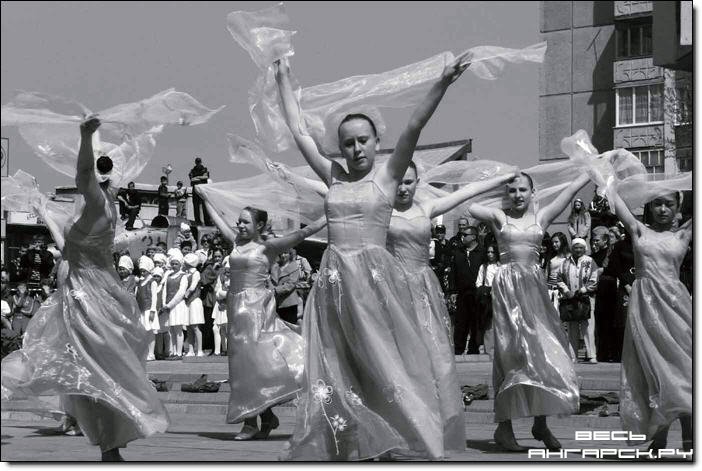 1941 год
22 июня
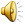 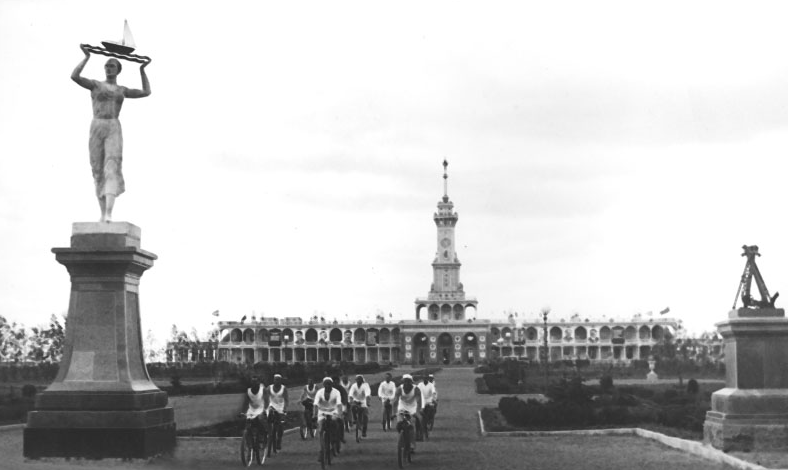 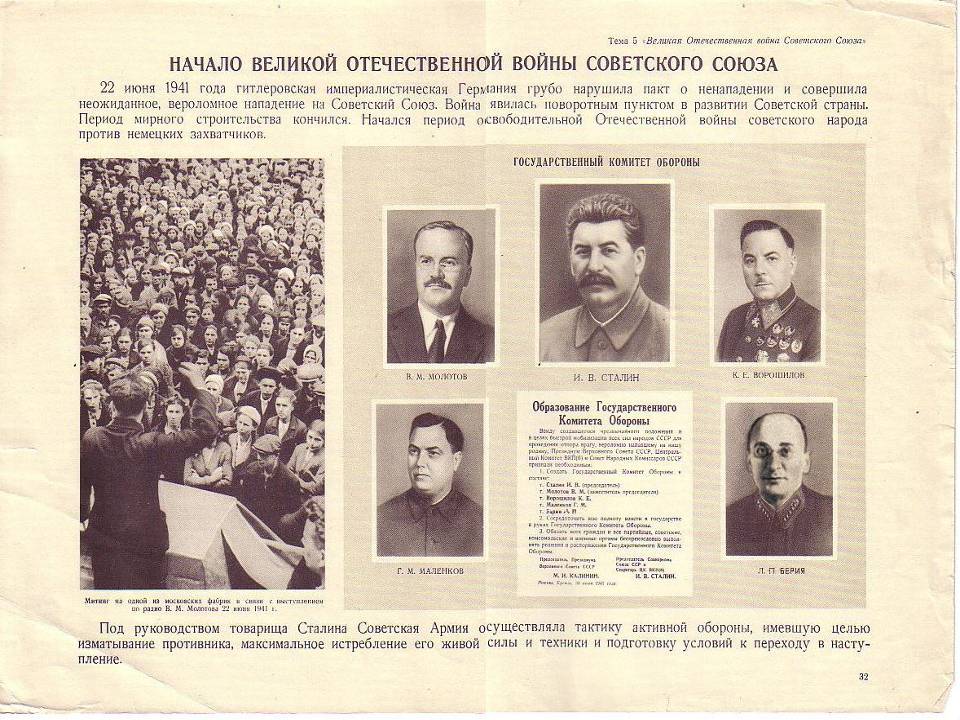 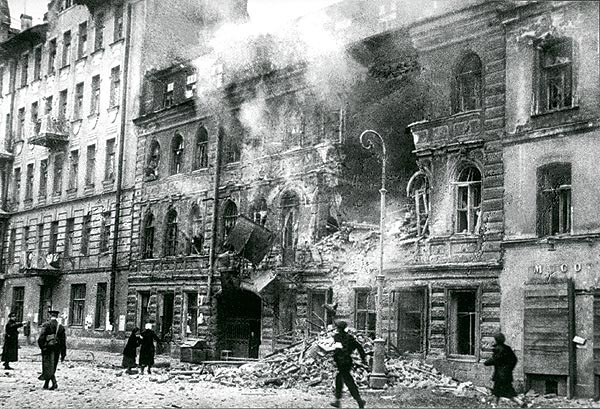 Киев бомбили, 
нам объявили,
 что началась война…..
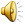 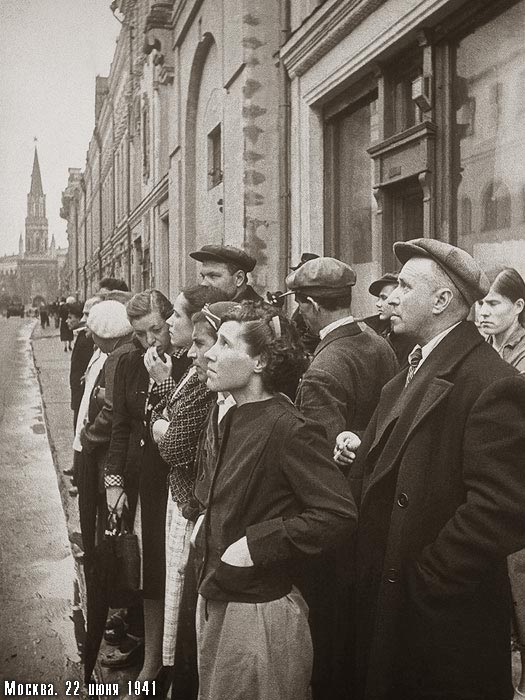 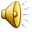 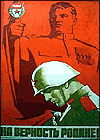 До свидания, мальчики!Постарайтесь вернуться назад!
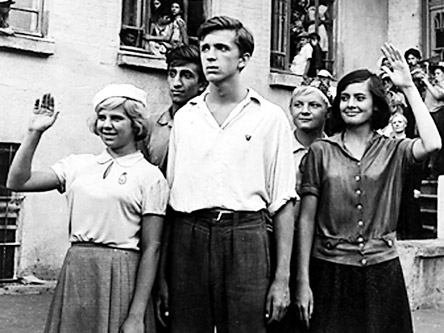 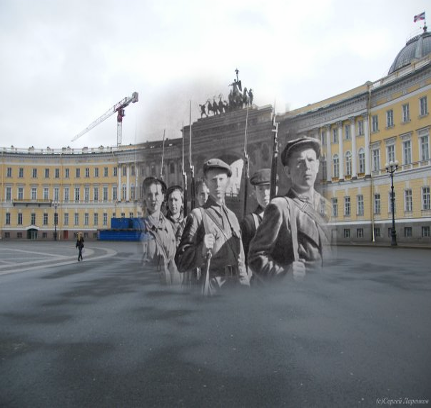 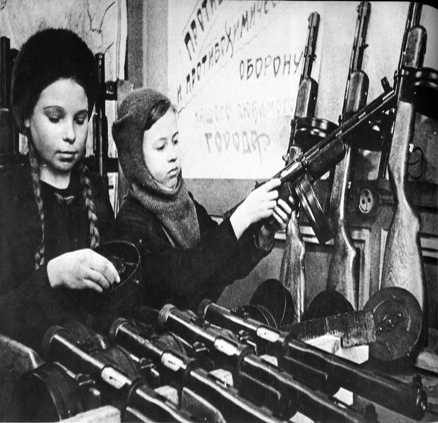 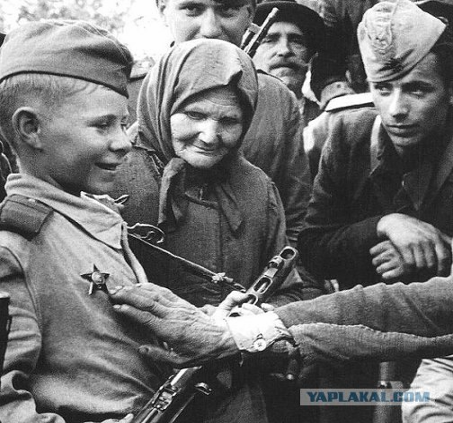 Брестская крепость
Я – Брест. 
Я стою 			   	     обожжённый. 
Я бьюсь 
за солдатскую честь.
И нет здесь, 
		   нет сражённых.
Здесь только 
		   убитые есть.
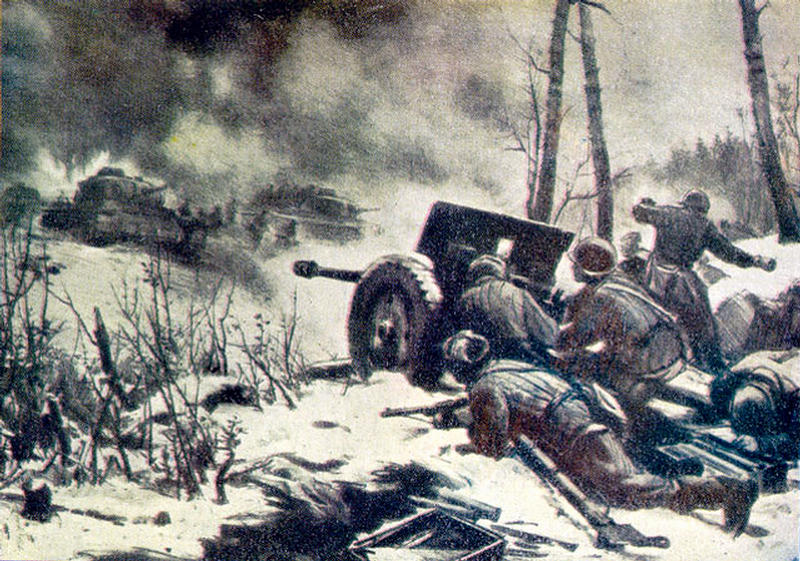 Битва под Москвой
30 сентября 1941 — 20 апреля 1942
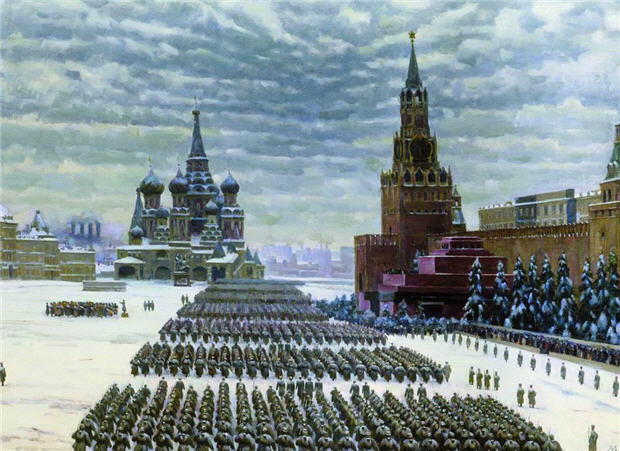 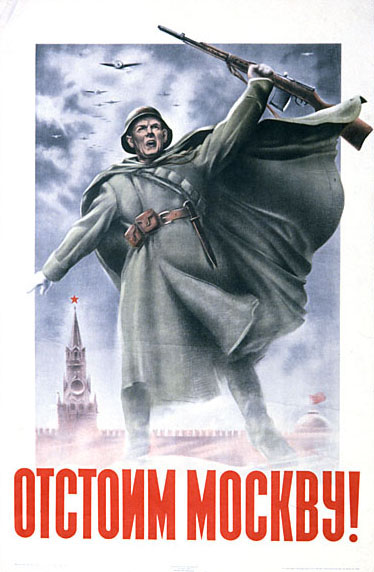 Велика Россия, а отступать некуда – позади Москва!
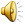 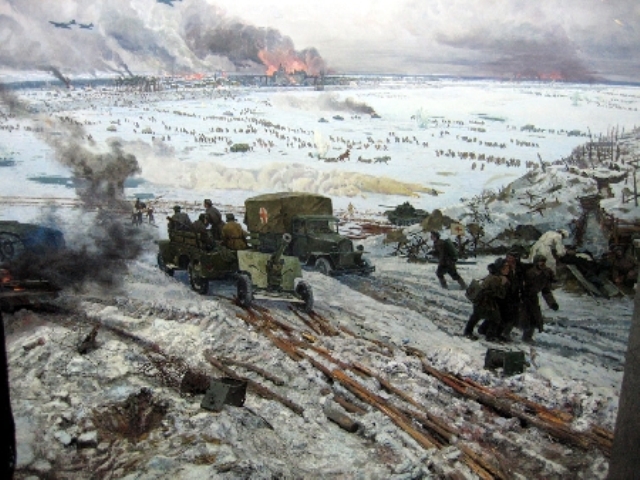 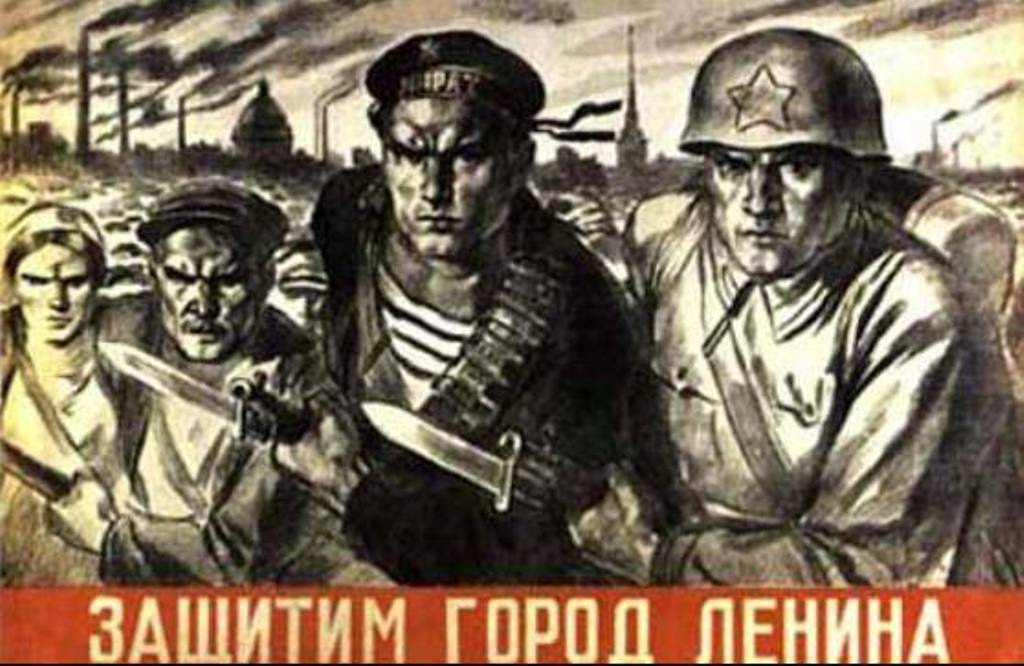 8 сентября 1941 - 27 января 1943 .
900 дней  мужества и героизма.
Блокада Ленинграда
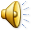 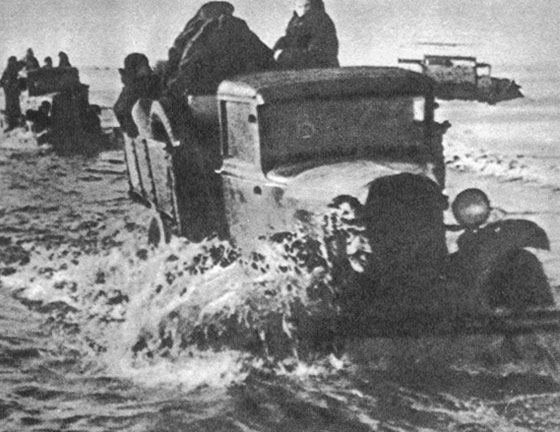 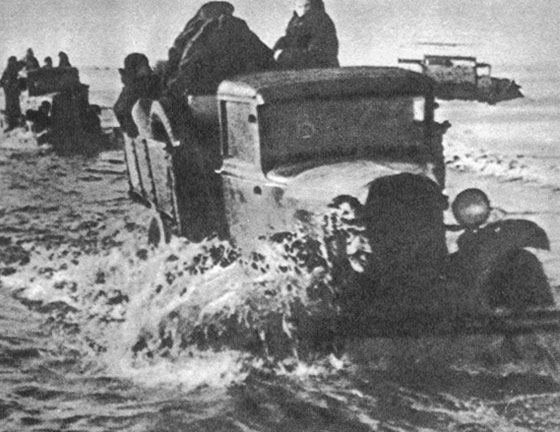 Снабжение города и войск удалось наладить по «Дороге жизни» (через Ладожское оз.).
Снабжение города и войск удалось наладить по «Дороге жизни» (через Ладожское оз.).
Снабжение города и войск удалось наладить 
по «Дороге жизни» 
через Ладожское озеро
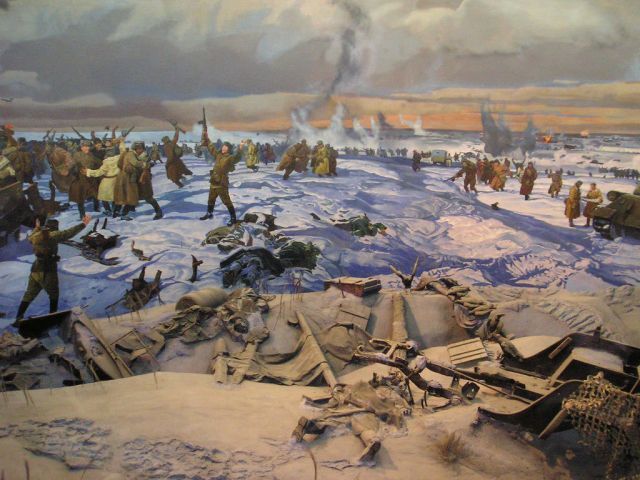 Сталинградская битва
17 июля 1942  – 2 февраля 1943
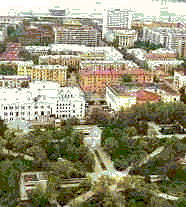 Сталинградская 
панорама
Город- герой 
Сталинград
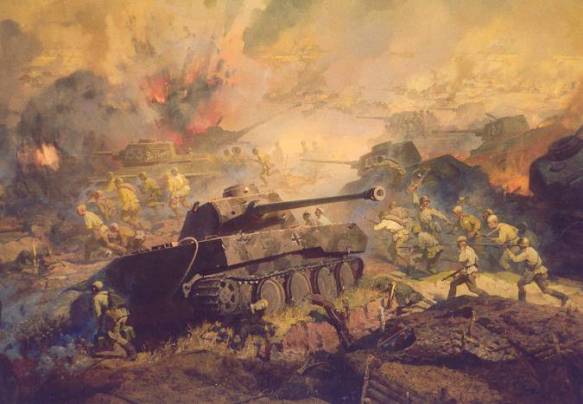 Курская Дуга
5 июля 1943 – 23 августа 1943
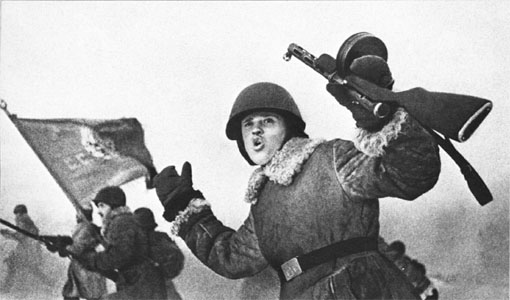 Боролись все за честь и за Отчизну
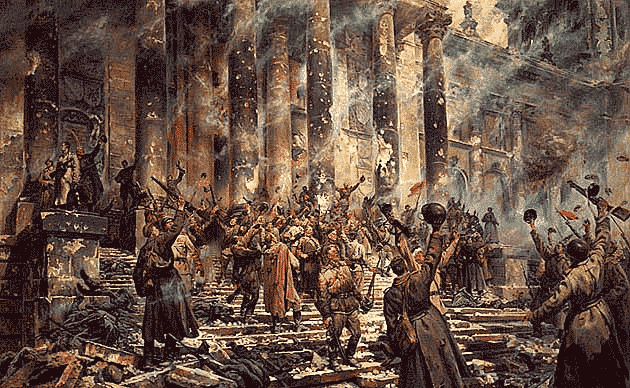 Битва за Берлин
25 апреля 1945  – 2 мая 1945
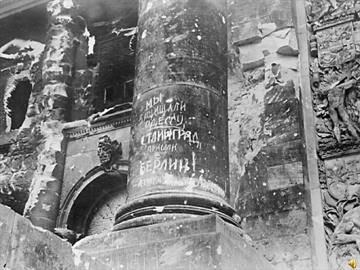 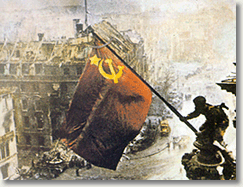 Знамя Победы
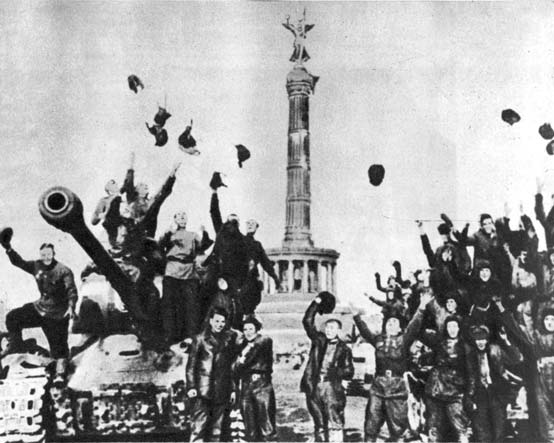 Война закончилась – ПОБЕДА!
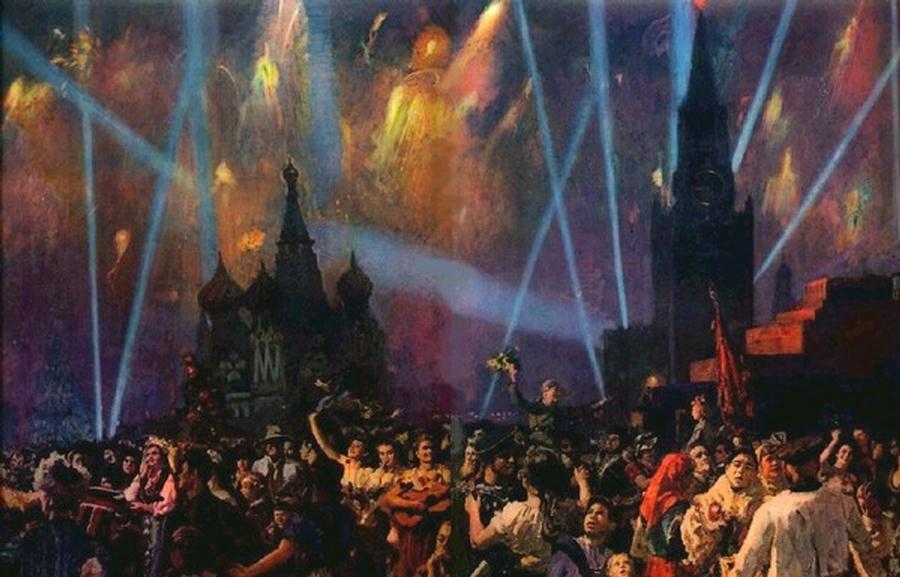 9 мая
1945 года
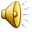 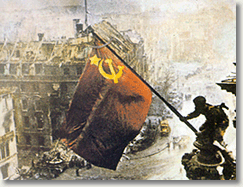 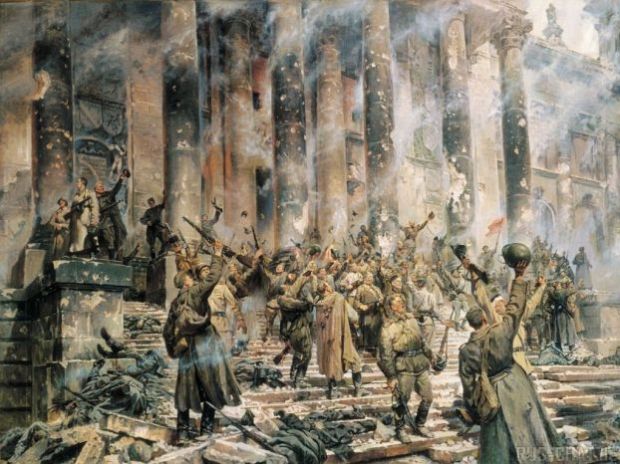 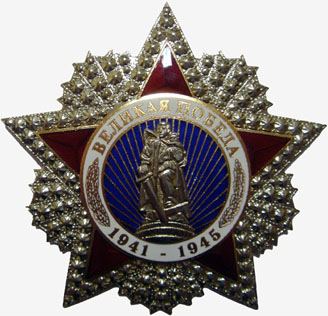 1418
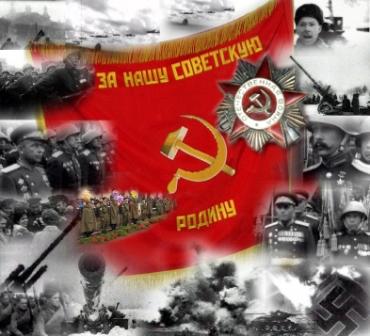 страшных, мучительных дней
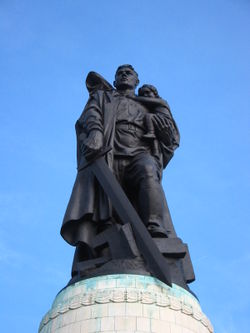 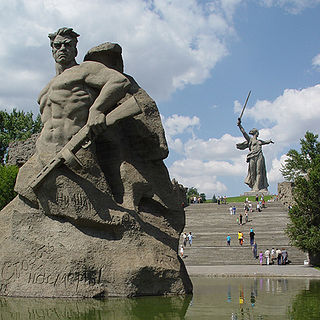 Погибло
27 000 000
человек
Концентрацио́нный ла́герь (концла́герь) – место массового заключения людей с крайне жестокими условиями содержания
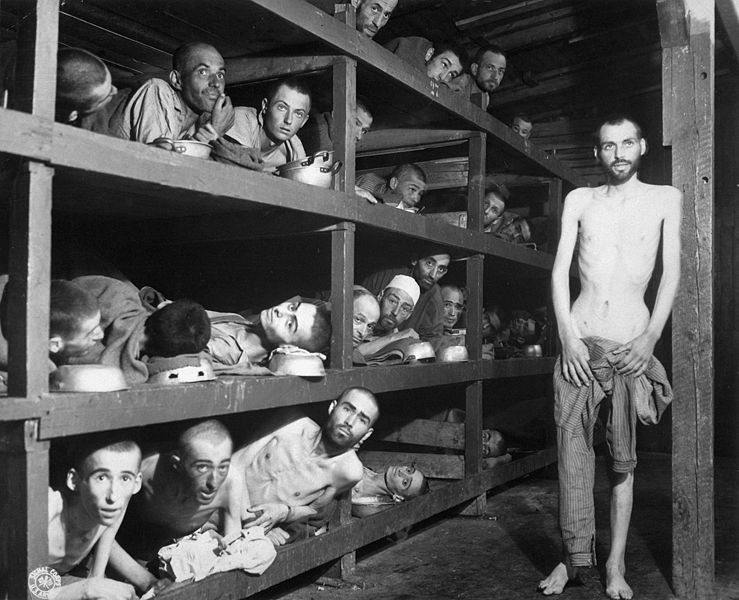 В Освенциме было уничтожено от 1,4  до 1,8 миллиона человек
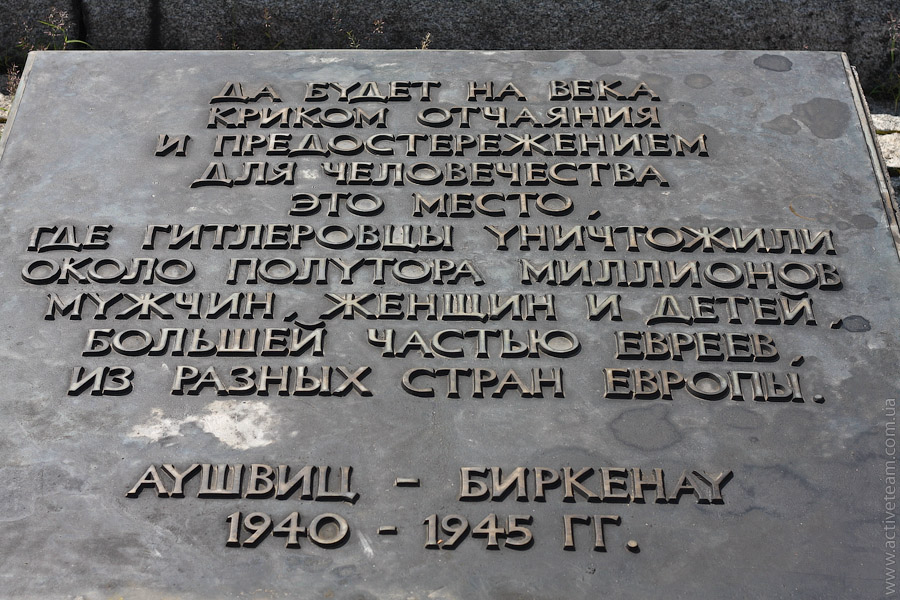 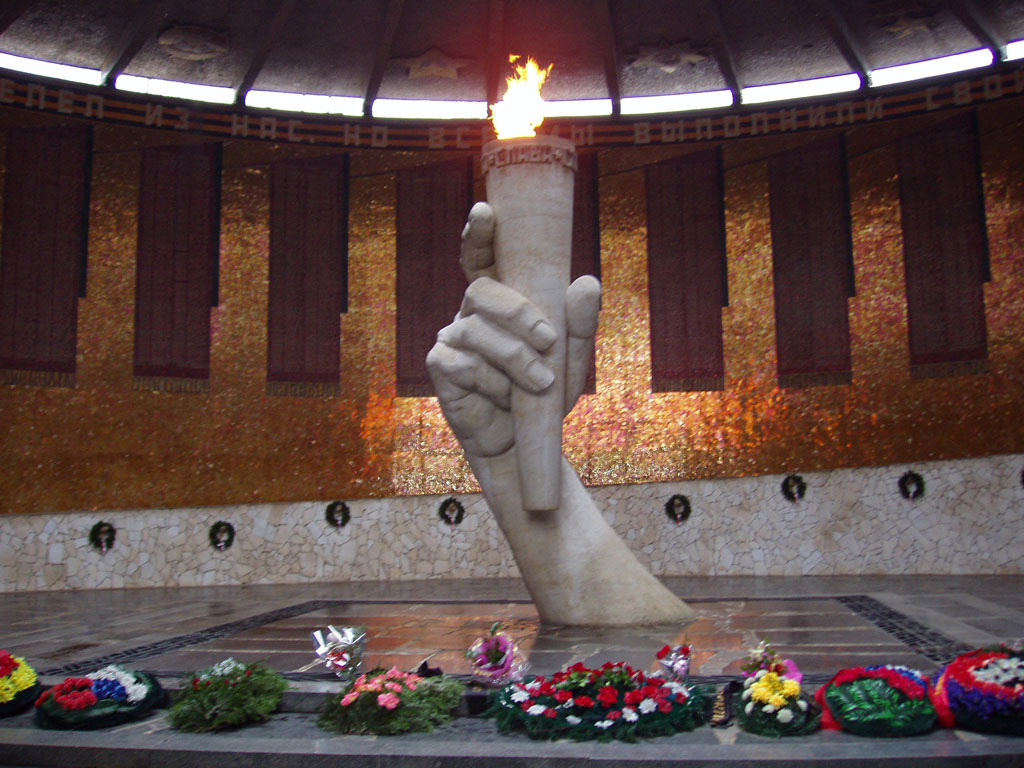 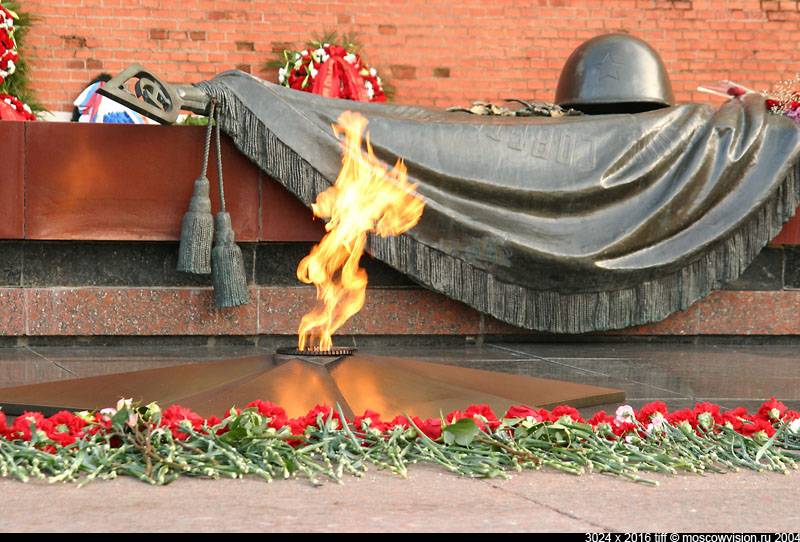 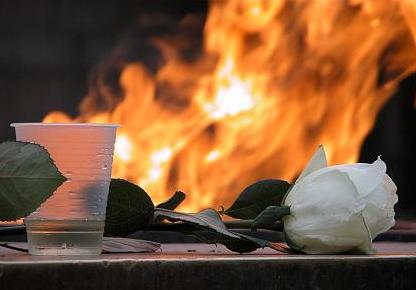 МИНУТА
МОЛЧАНИЯ
ПОМНИТЕ! 
Через года, через века…
О тех, кто уже не придет никогда,
ПОМНИТЕ!
Памяти павших будьте достойны!..
Именем солнца, именем Родины
КЛЯТВУ ДАЁМ!
Именем жизни - клянёмся, клянёмся павшим героям.
То, что отцы не допели,- мы допоем!
То, что отцы не построили,- мы построим!
ПОМНИТЕ!
Памяти павших будьте достойны!..
Убейте войну! Прокляните войну!
О тех, кто уже не придёт никогда,-
ЗАКЛИНАЮ - ПОМНИТЕ!
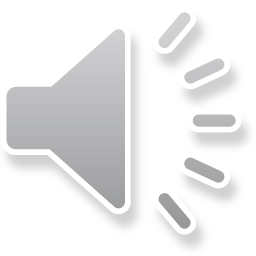 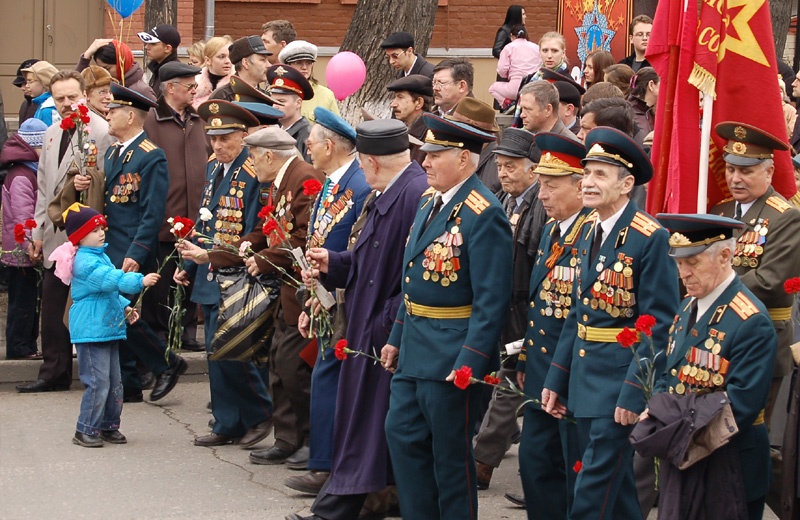 Уже давно закончилась война,
Но не для Вас, седые ветераны,
И в сердце вашем не зажили раны – 
Так много унесла с собой она.
Мы поздравляем с Днем Победы Вас,
Желаем долгой жизни и здоровья
Вам, обагрившим нашу землю кровью
И сохранившим Родину для нас.
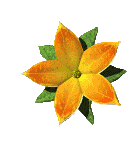 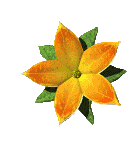 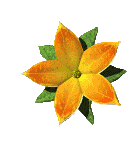 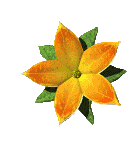 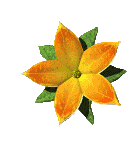 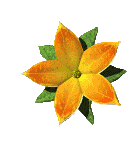 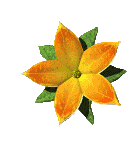 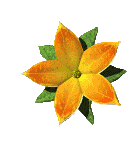 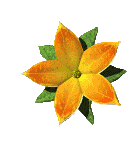 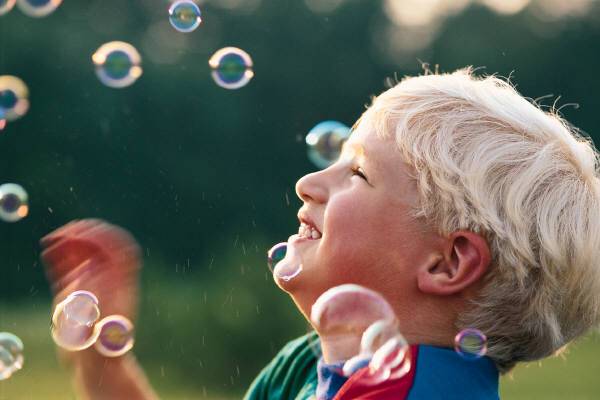 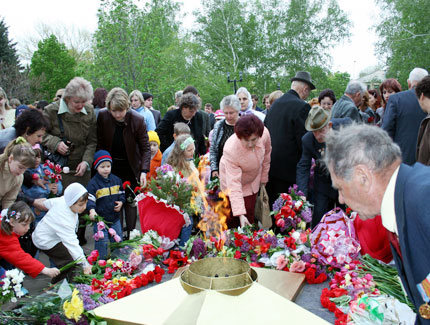 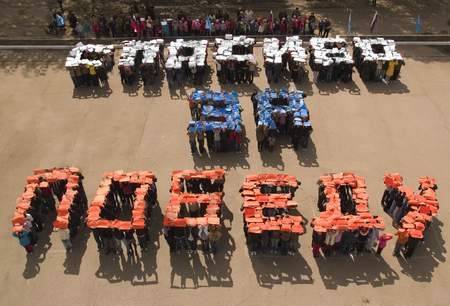 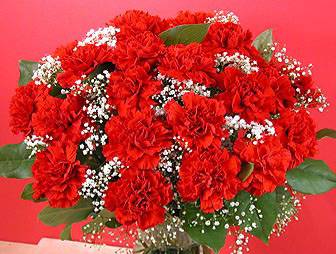 ...благодарим!
[Speaker Notes: Красные гвоздики]